4.3.2
I can describe singular and plural objects.
Un Exercice de Pratique
1. la radio – 	elle est _______________________. 	(gray)
2. le portable – 	il est _______________________. 	(yellow)
3. la chanson – 	elle est _______________________. 	(pretty)
4. la chaise – 	elle est _______________________.	(brown)
5. le cahier – 	il est _______________________. 	(small)
6. le vélo– 	il est_______________________. 	(green)
7. l’ordinateur – 	il est _______________________. 	(red)
8. l’auto – 	elle est _______________________. 	(white)
les objets en classe
De quelle couleur sont…

Ils sont…
Elles sont…
De quelle couleur?
Ils sont bleus.
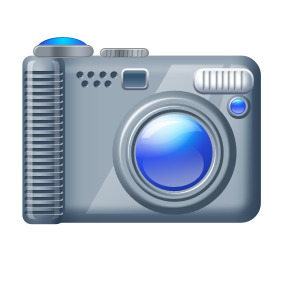 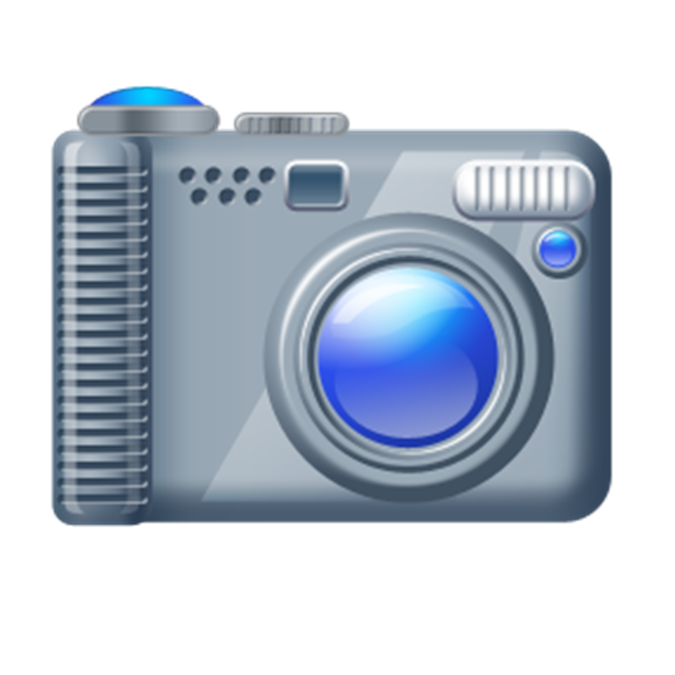 De quelle couleur?
Ils sont rouges.
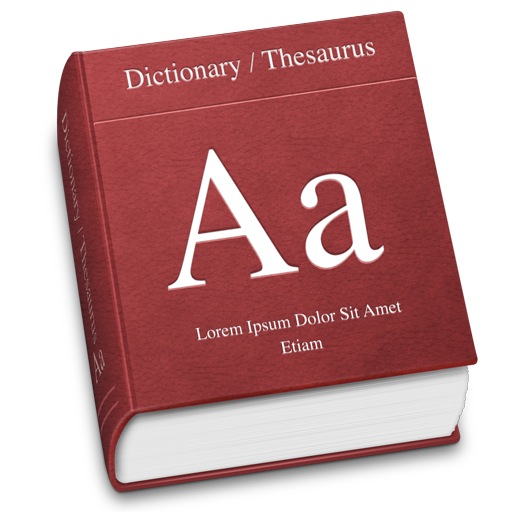 De quelle couleur?
Ils sont blancs.
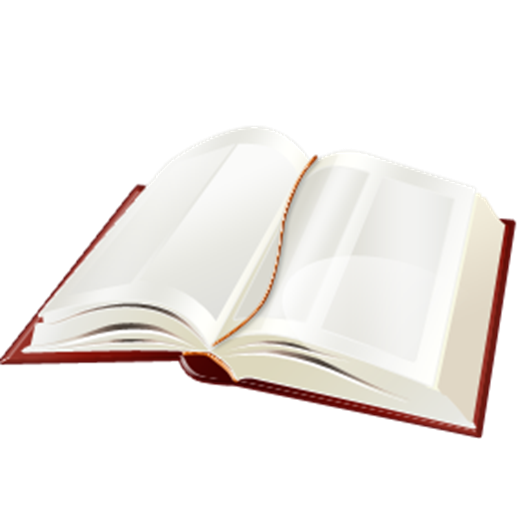 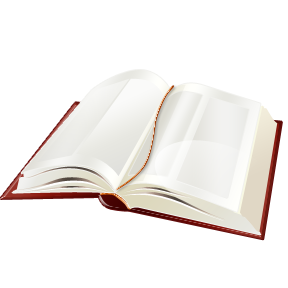 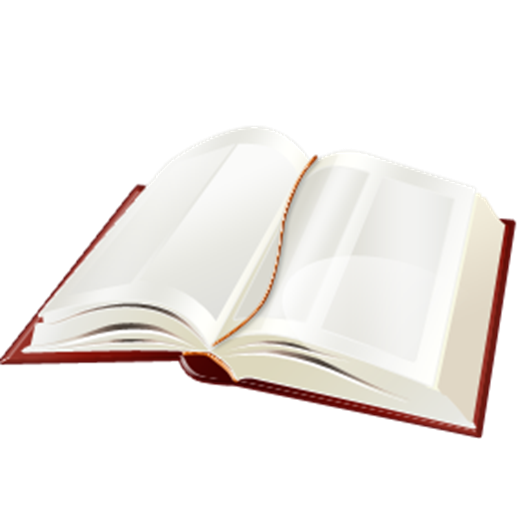 De quelle couleur?
Ils sont jaunes.
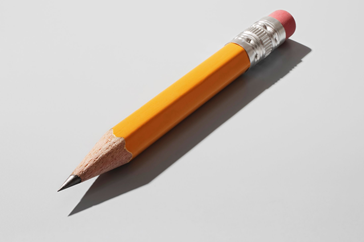 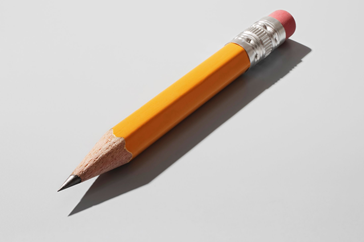 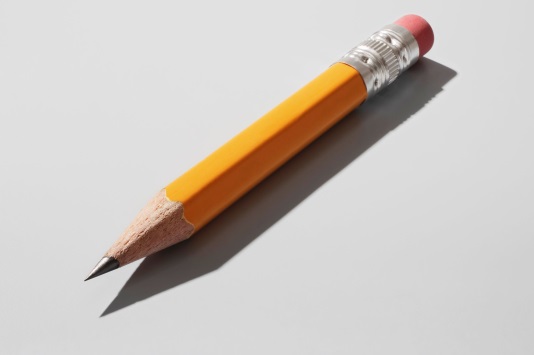 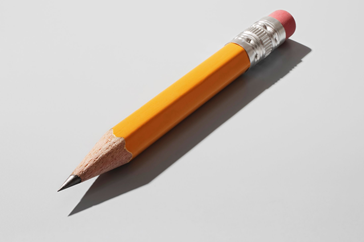 De quelle couleur?
Elles sont roses et noires.
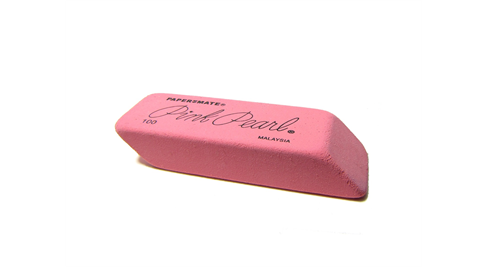 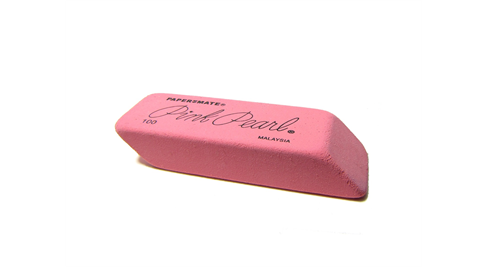 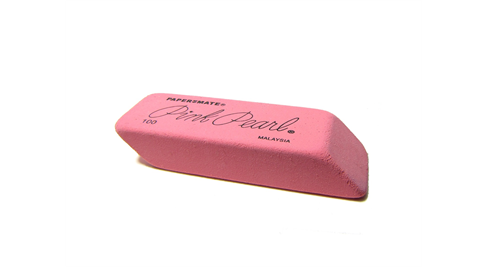 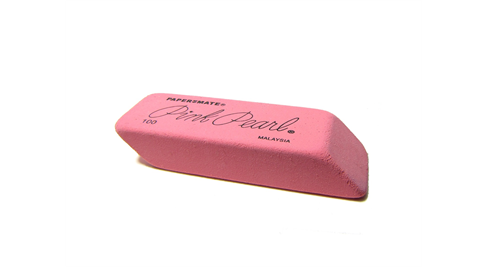 De quelle couleur?
Elles sont bleues.
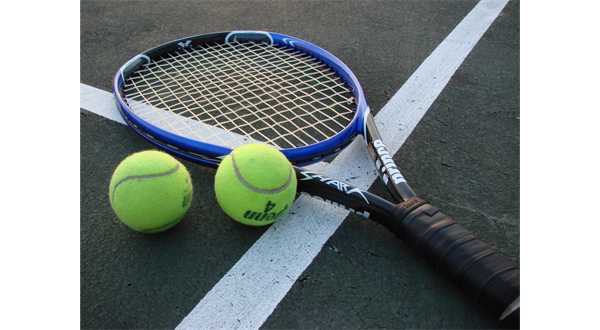 De quelle couleur?
Elles sont blanches.
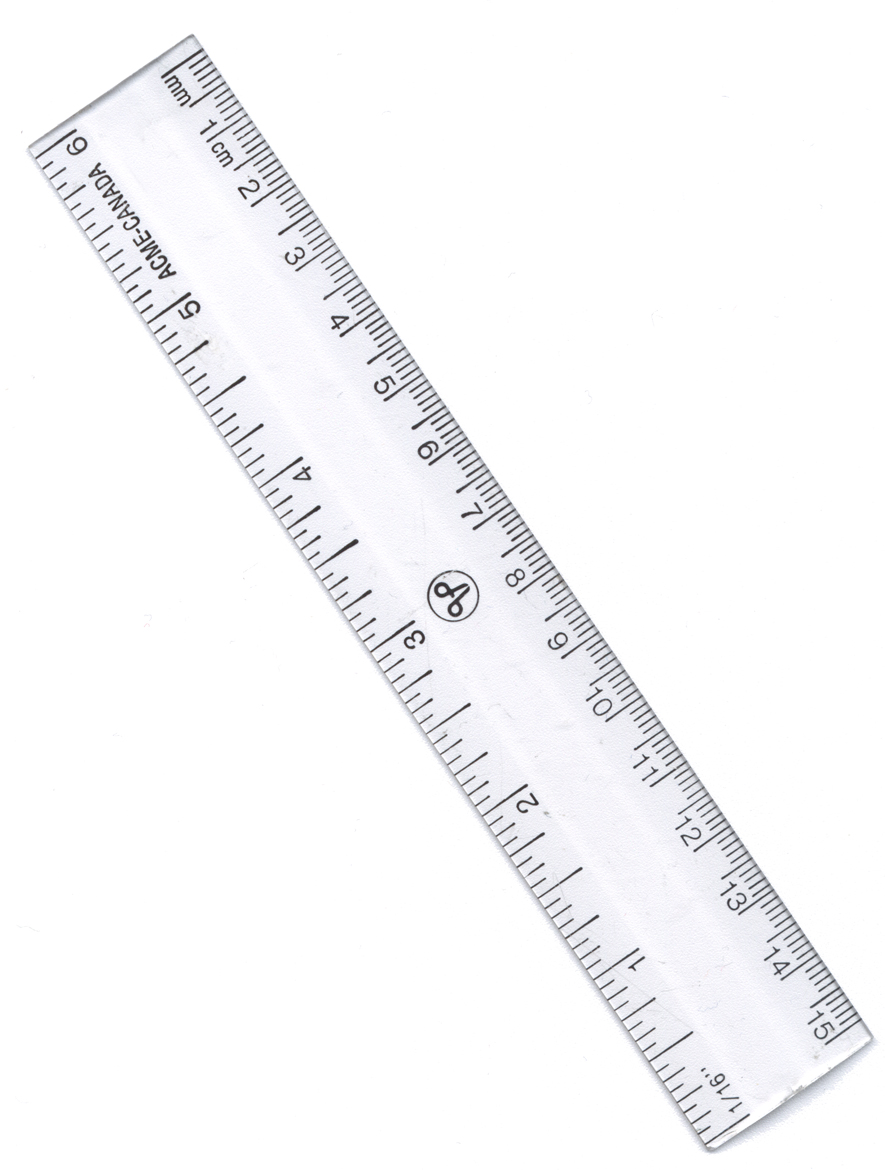 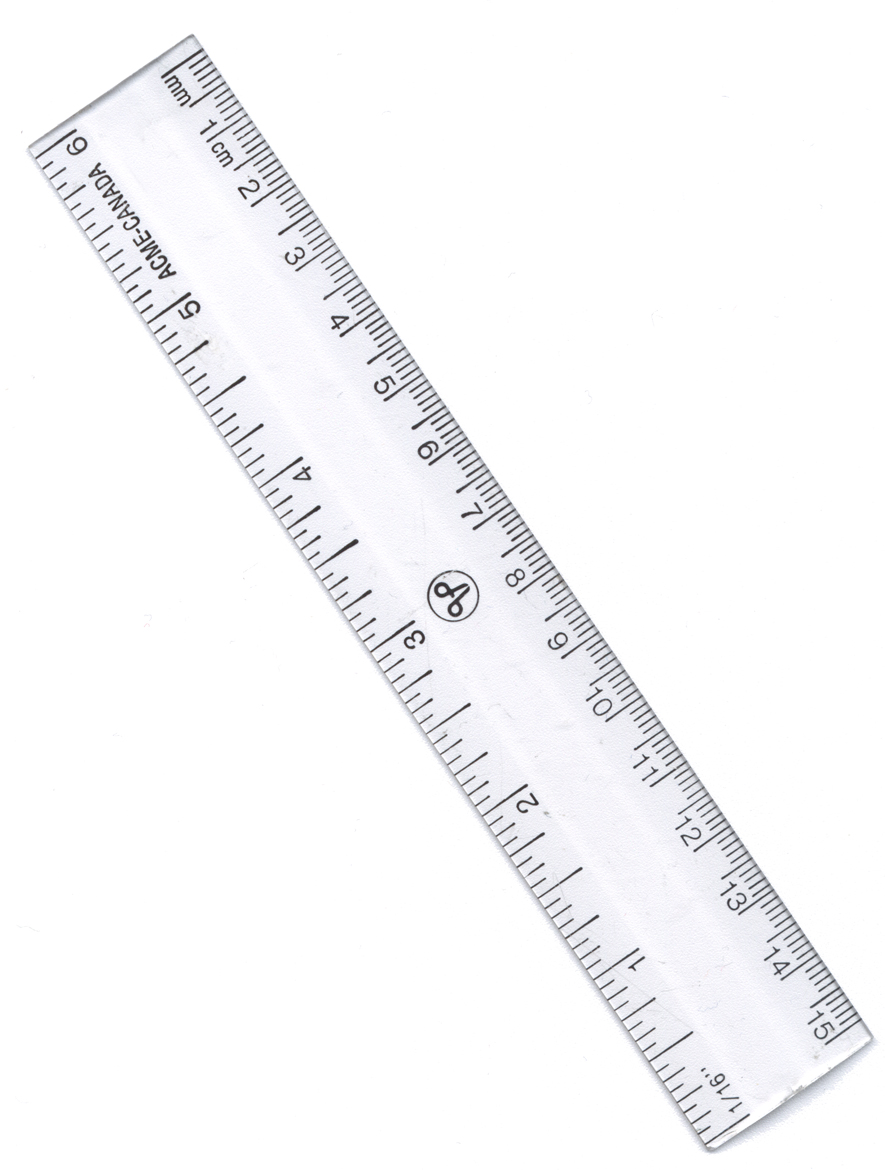 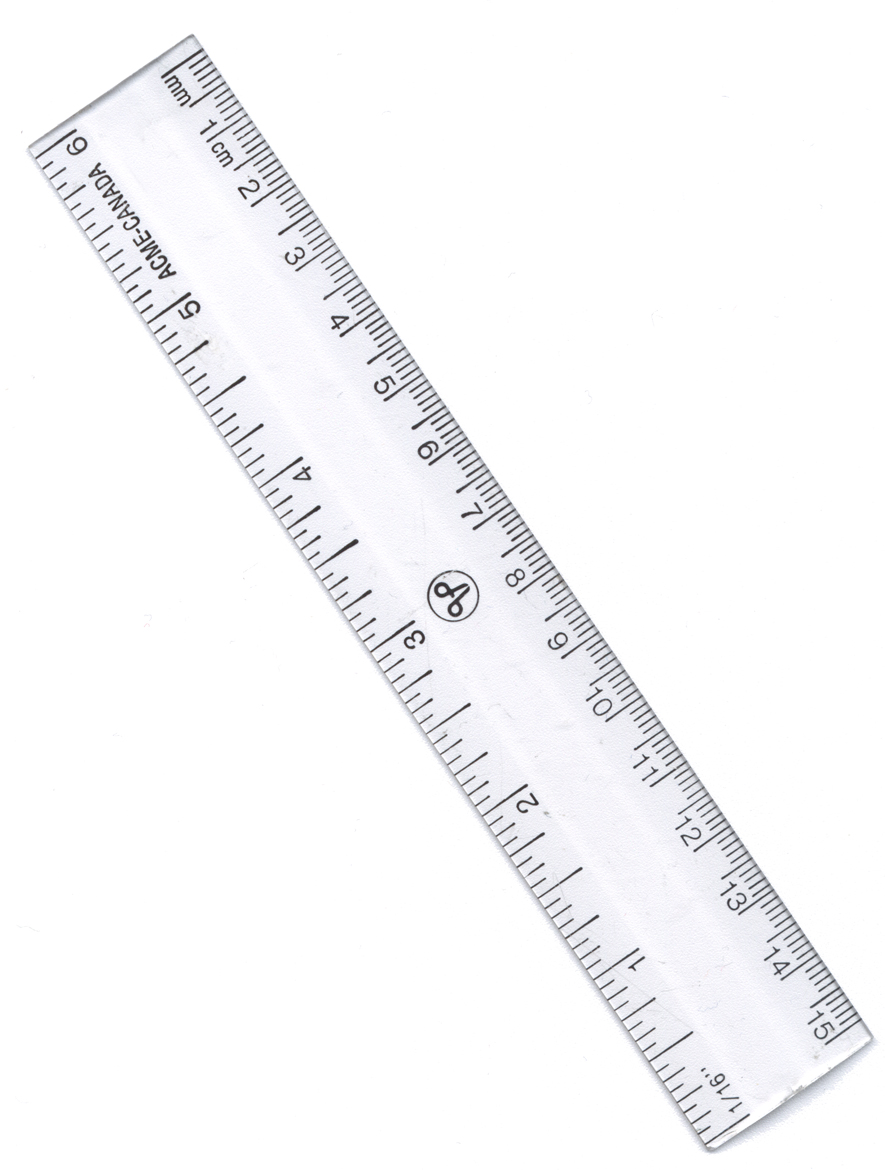 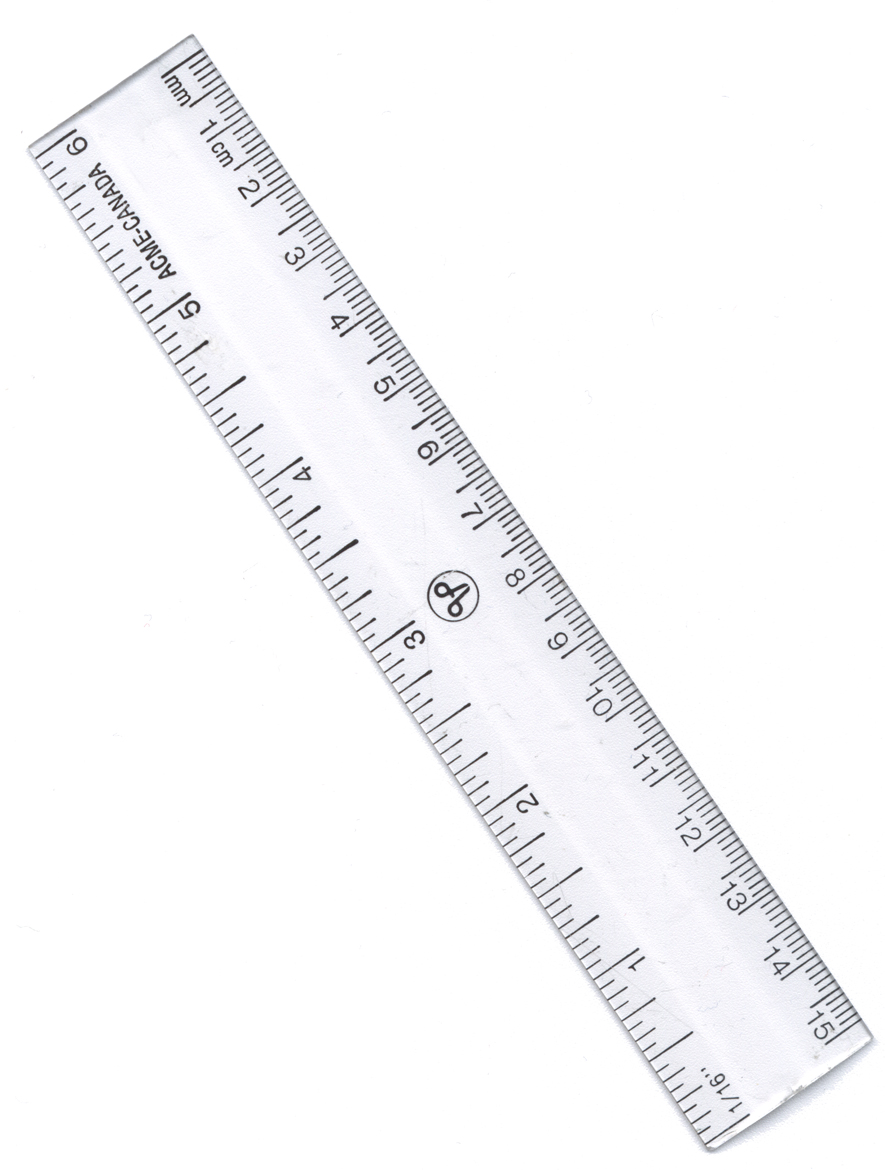 De quelle couleur?
Elles sont violettes.
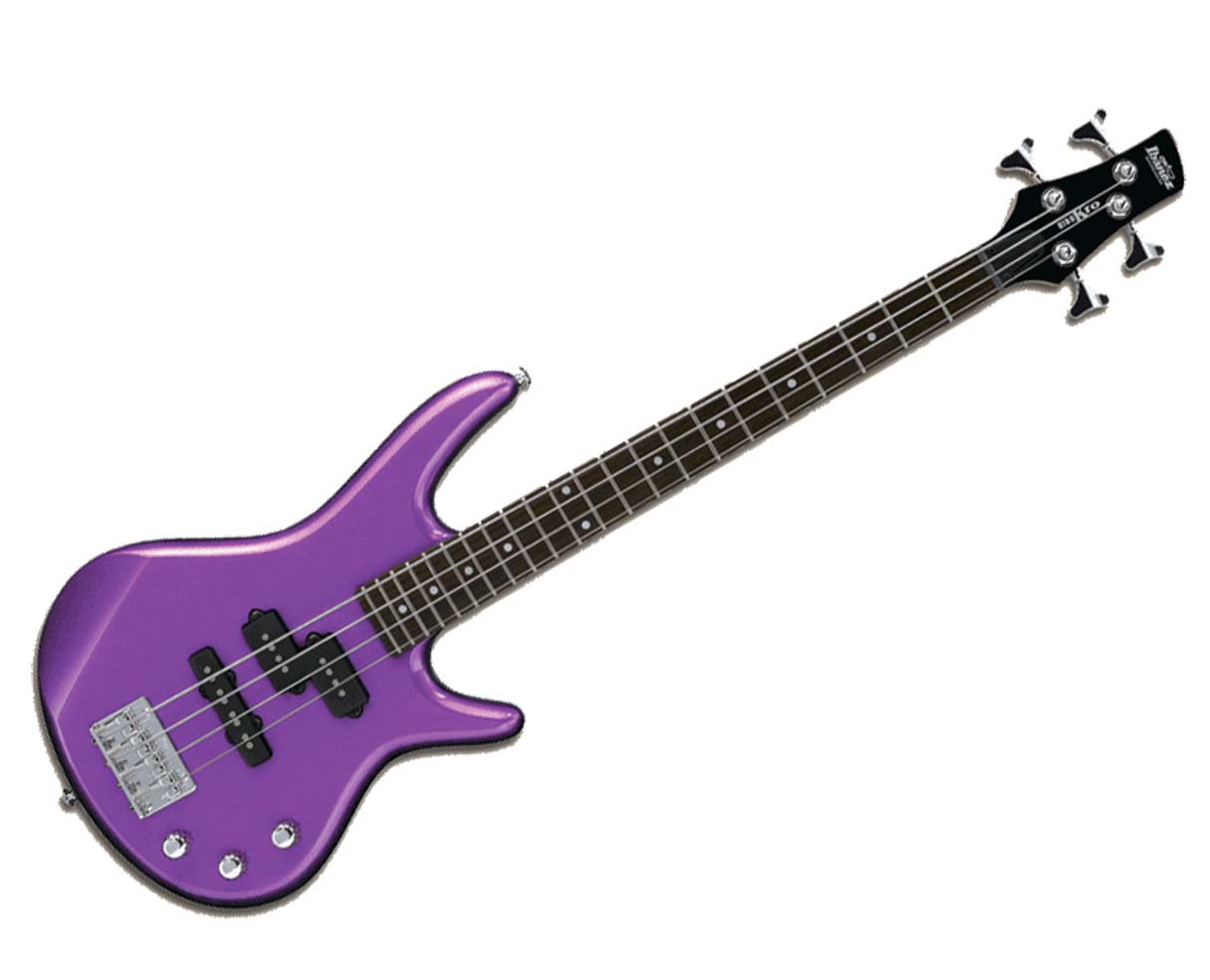 Writing prompt
Qu‘est-ce que tu as dans ton sac à dos?
De quelle couleur?
Add 5 plural items.  

exemple:
Dans mon sac à dos, j’ai des crayons.  Ils sont jaunes.  J’aime écrire avec les crayons en cours de maths.
Un jeu
You will see an object.
Write down its color in French making sure to use the correct form (m/f/pl).
The first correct answer in your group wins the point.
Each group winner get chocolate!
Des stylos
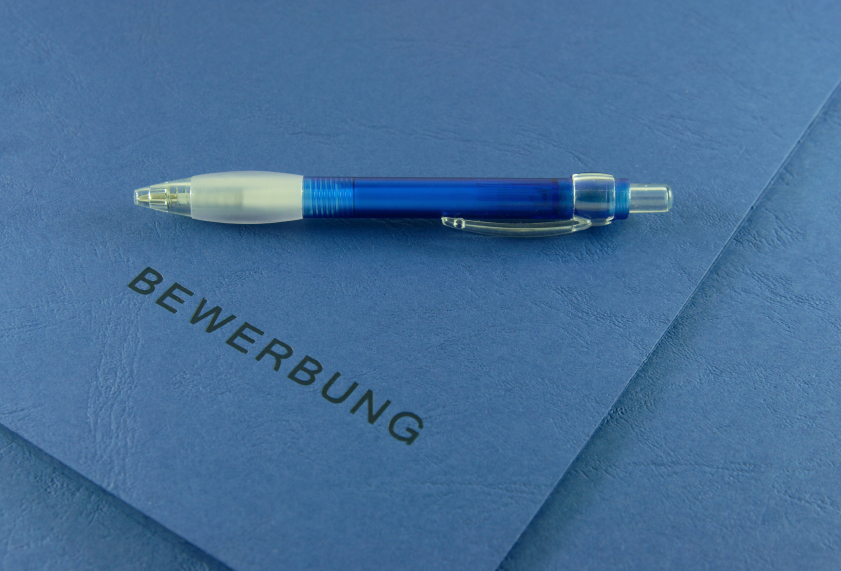 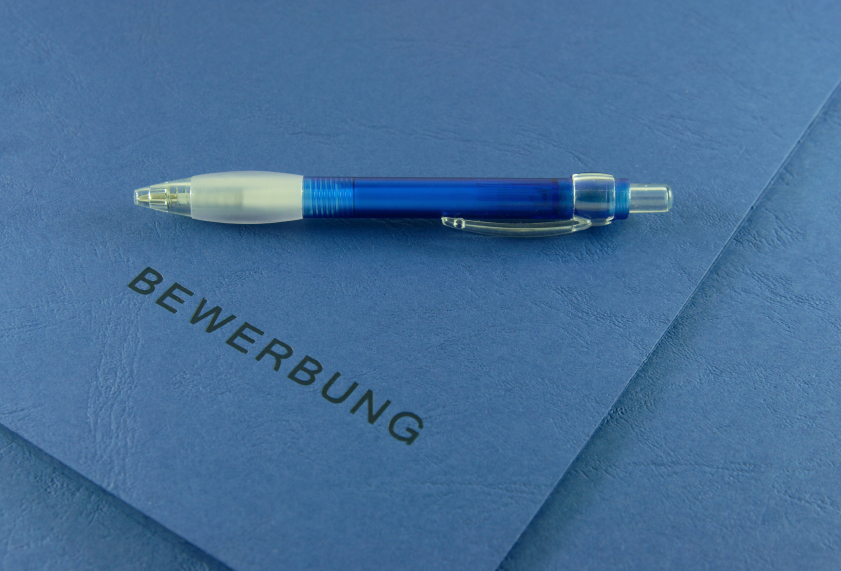 Des bicyclettes
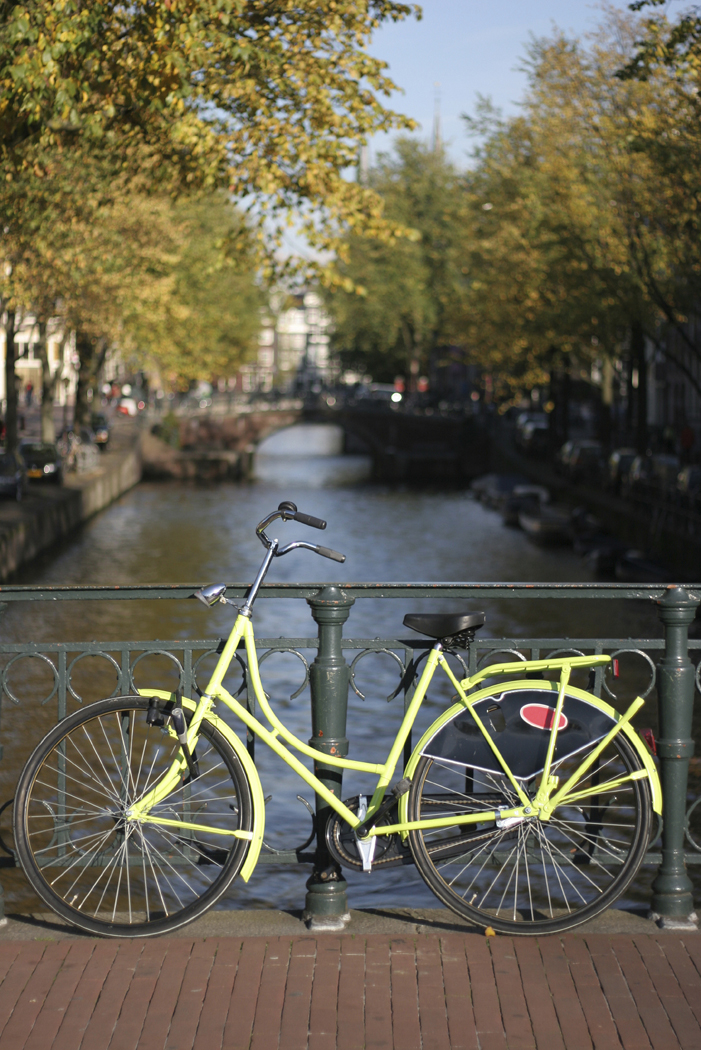 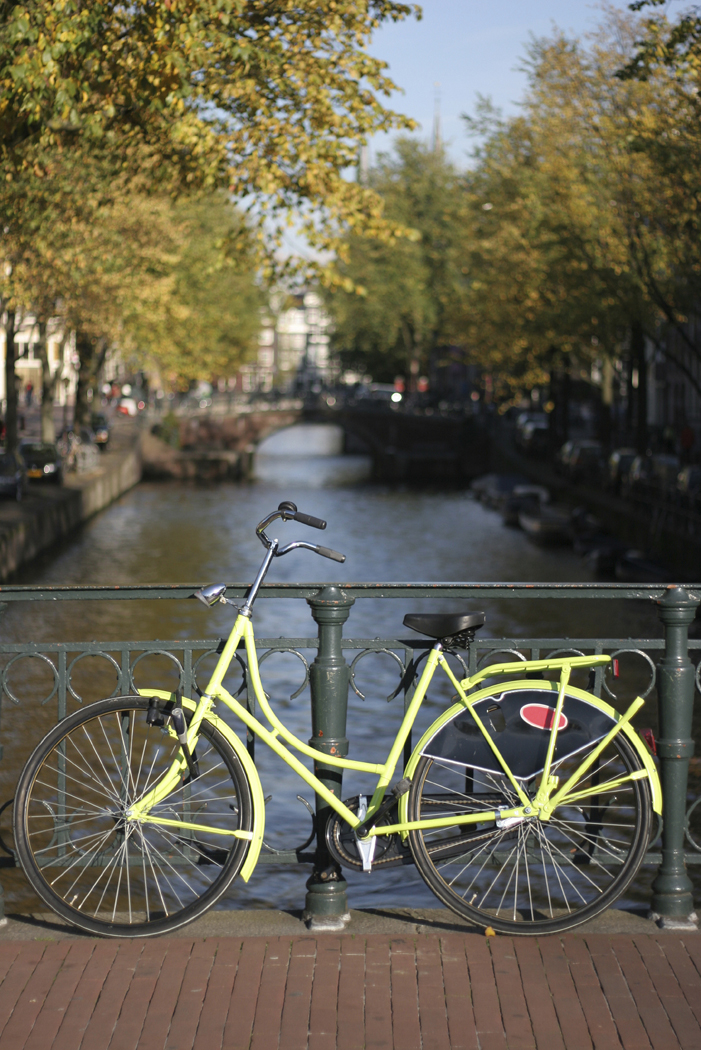 Un classeur
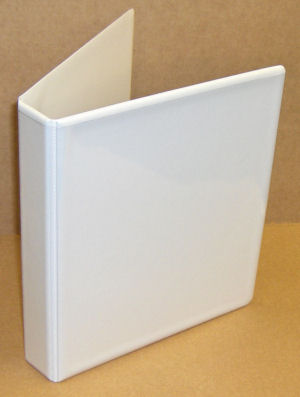 Des chaises
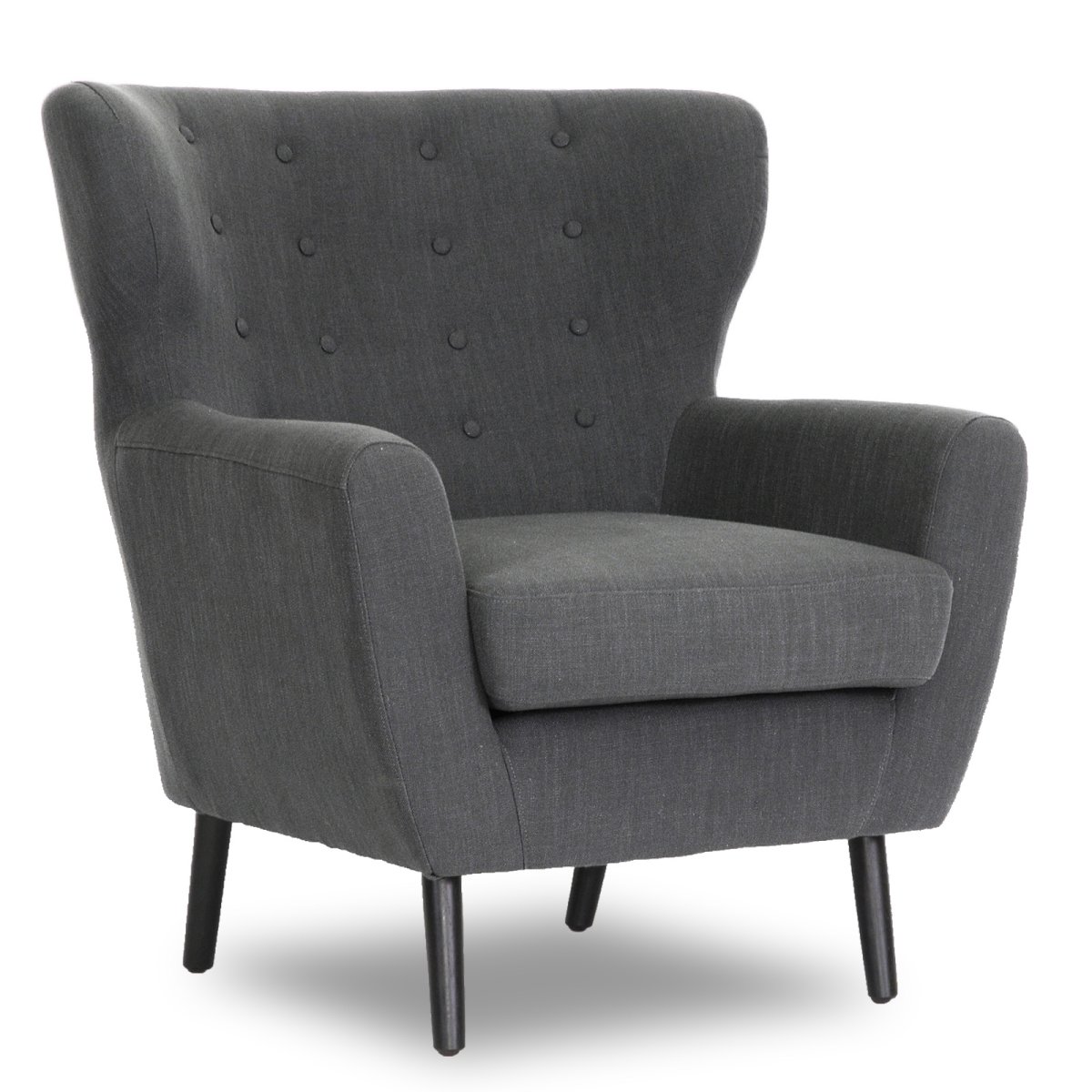 Des radios
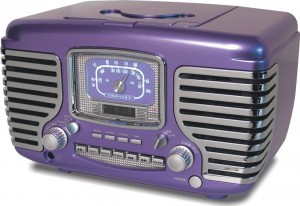 une bicyclette
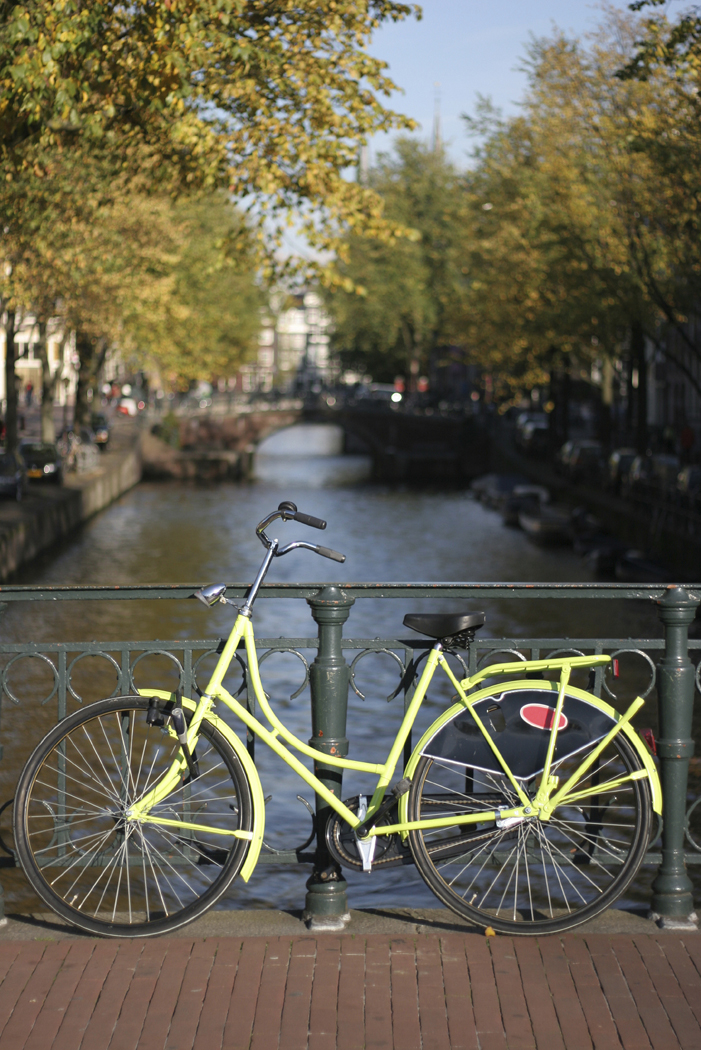 Un bureau
Des classeurs
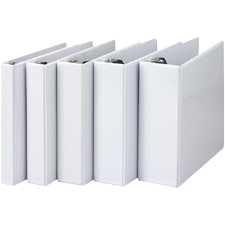 Un stylo
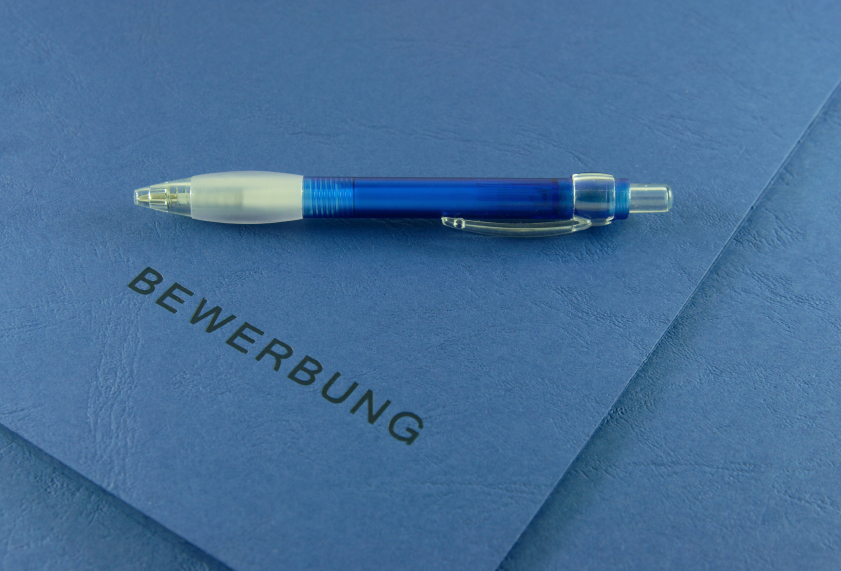 Un casier
Des bureaux
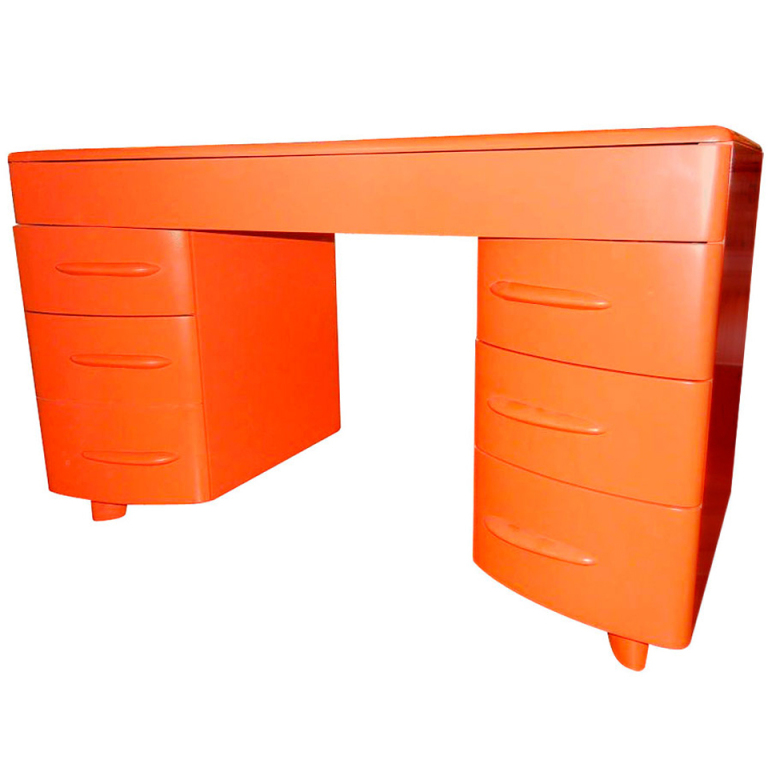 Un écran
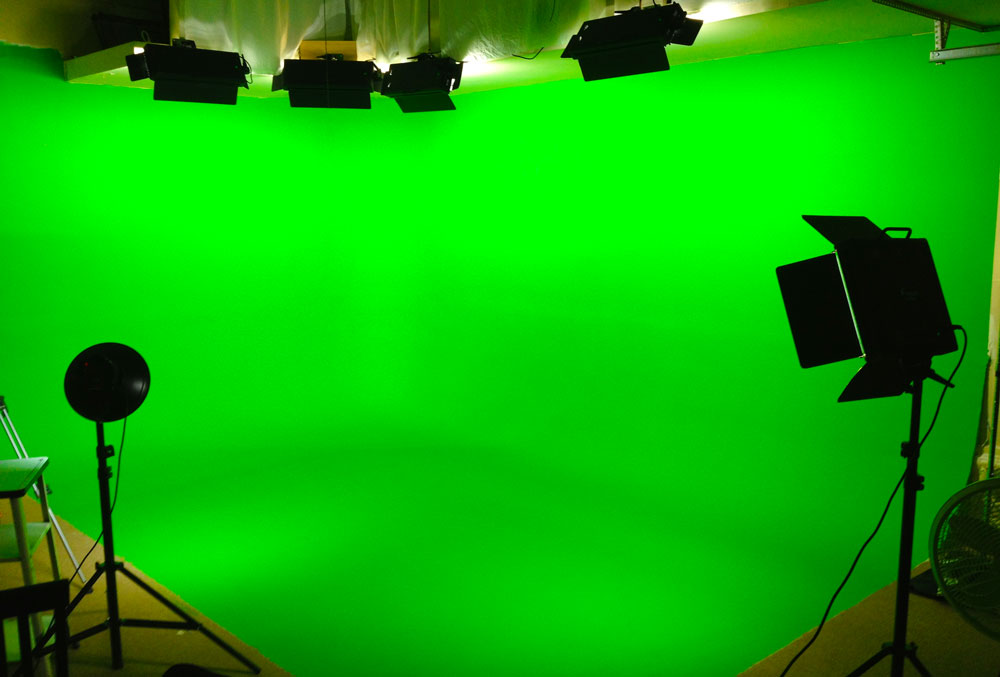 Des casiers
Une calculatrice
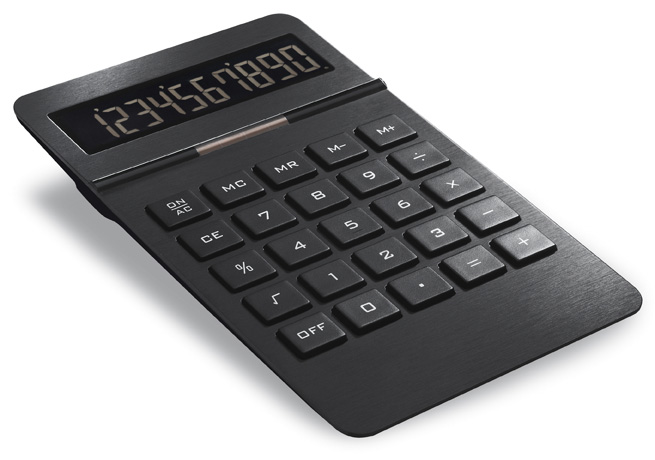 Une mobylette
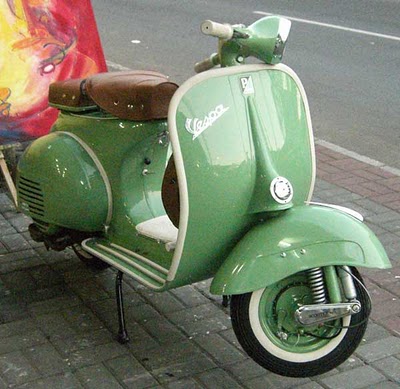 Une montre
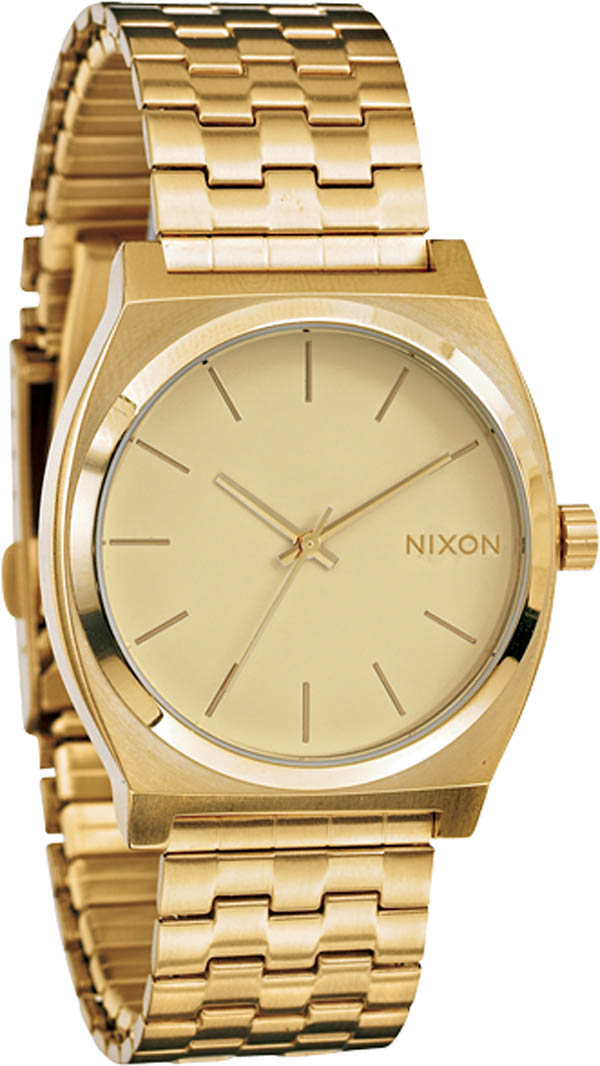 Des écrans
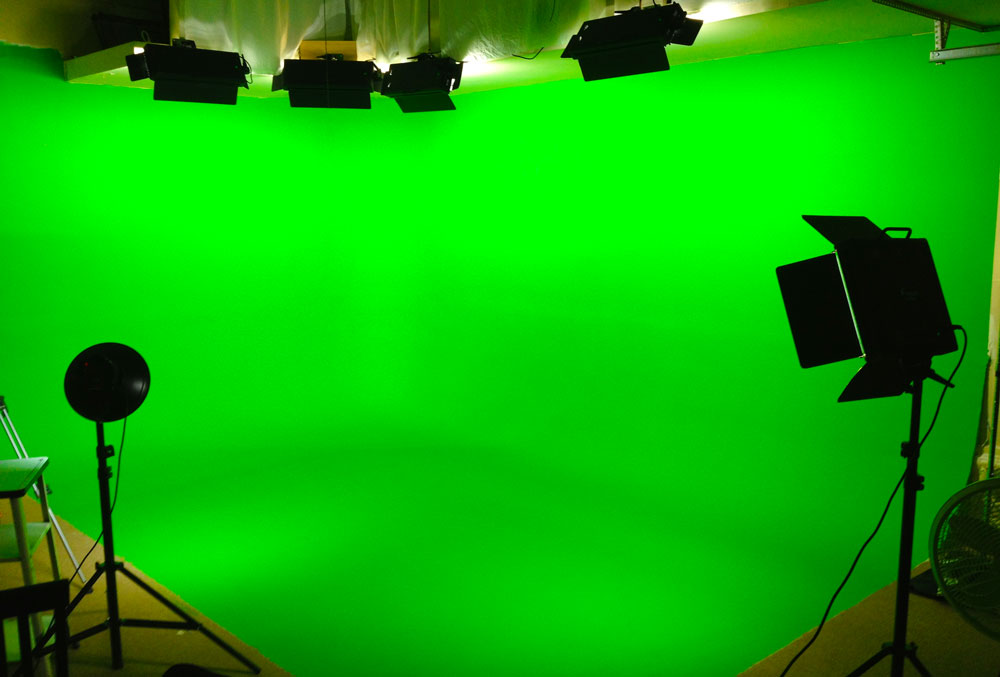 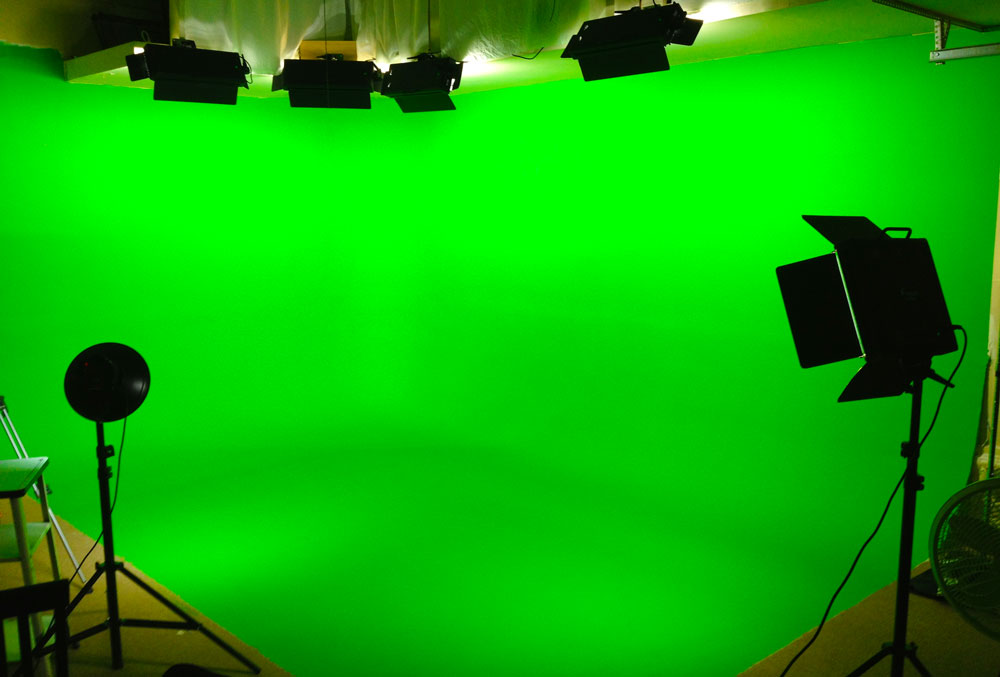 Des calculatrices
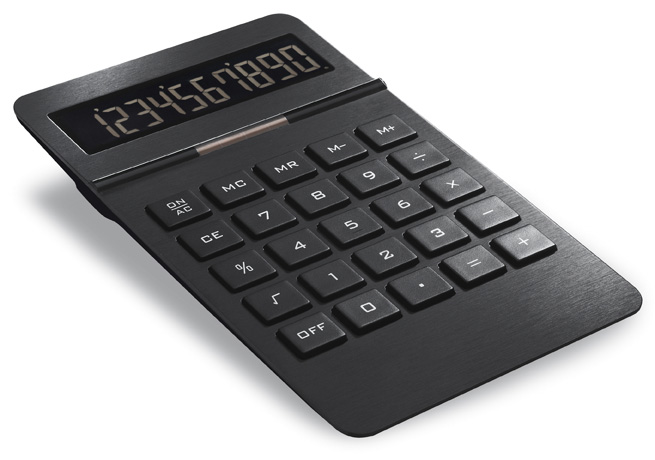 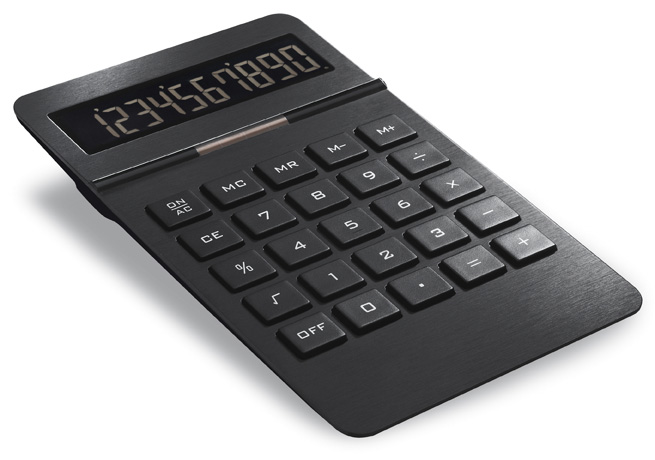 Des motos
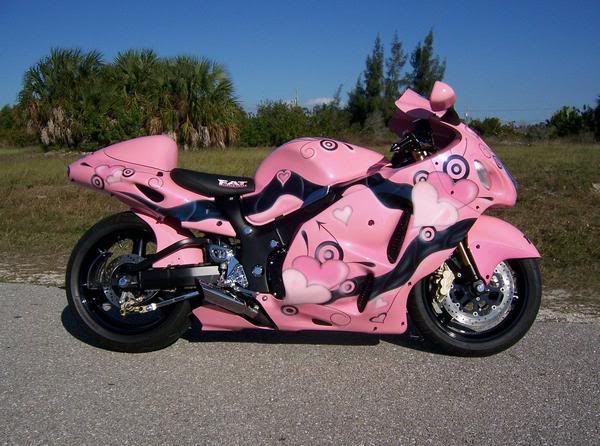 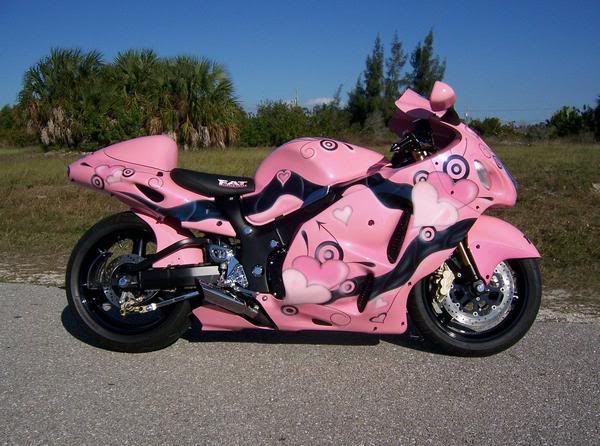 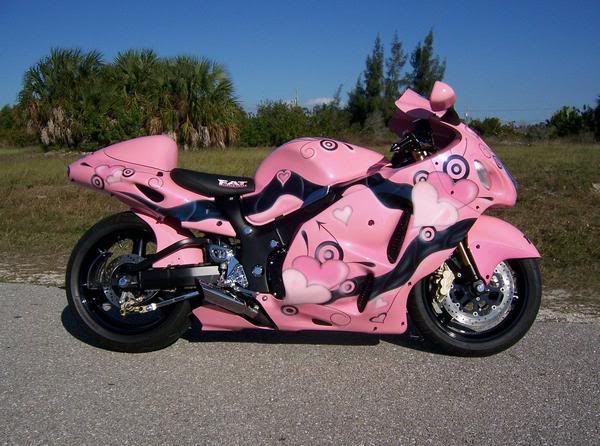 Une voiture
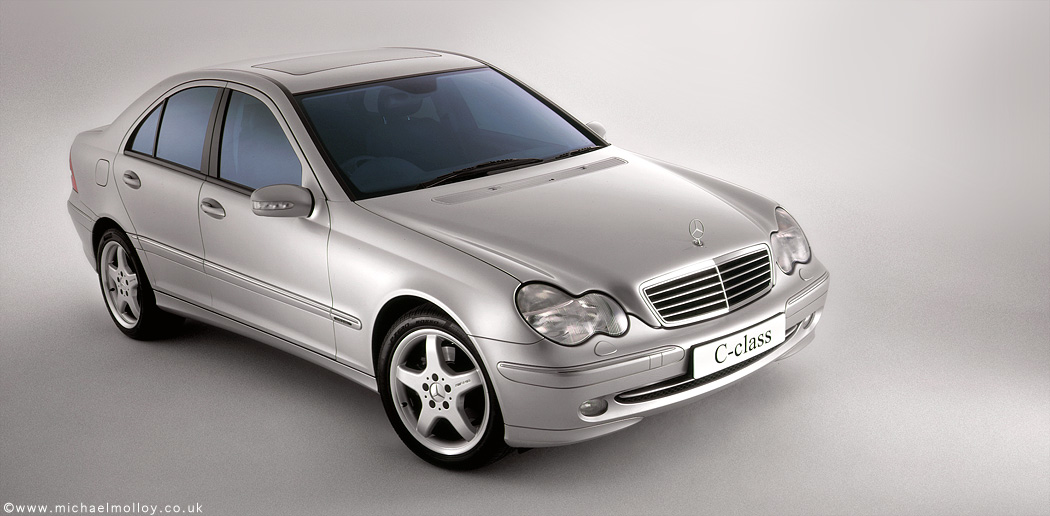 Des montres
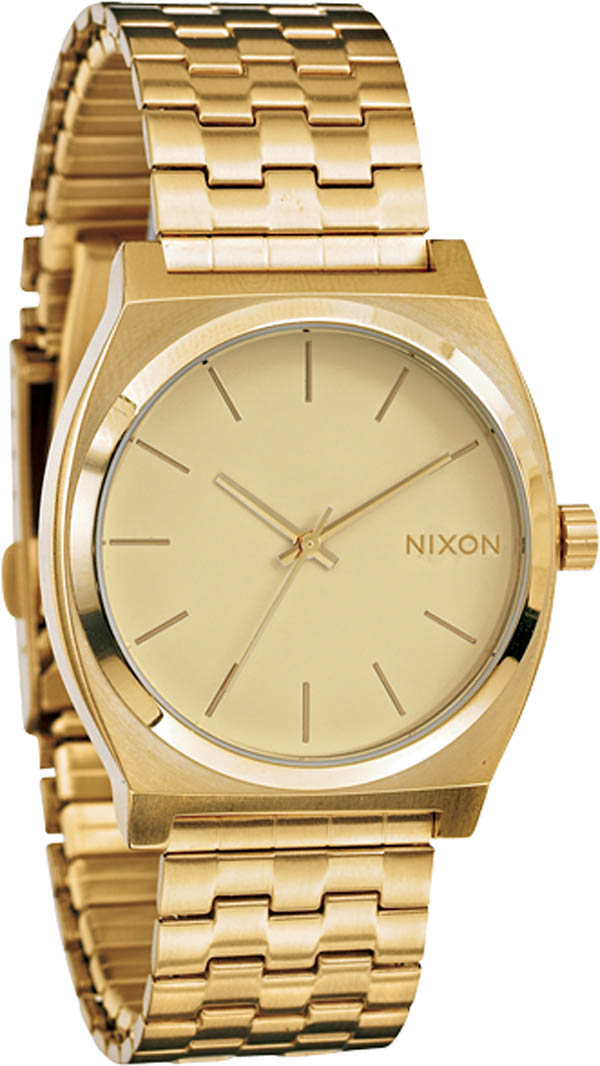 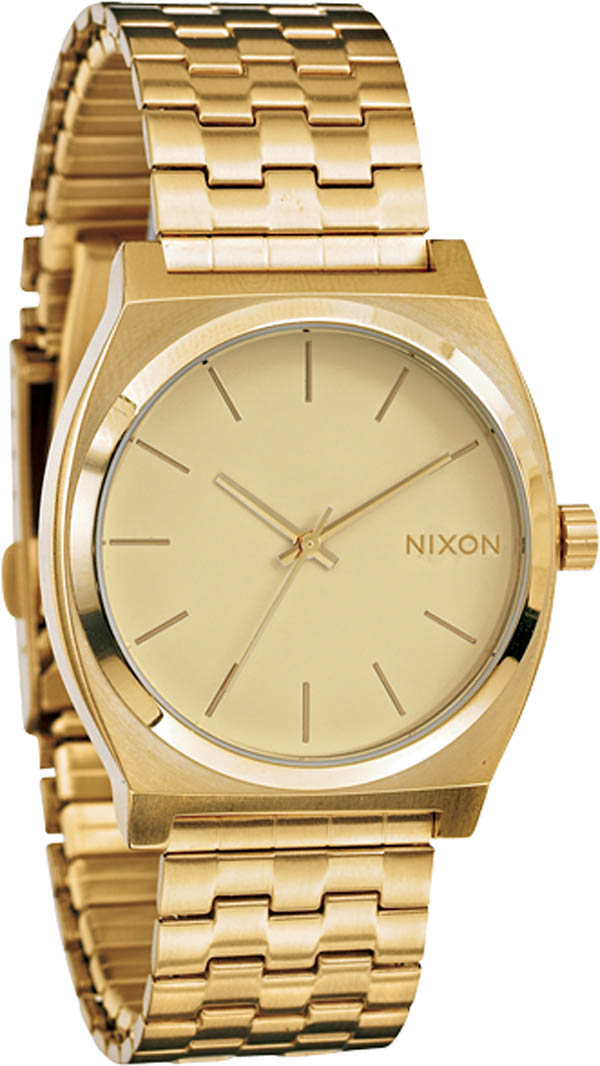 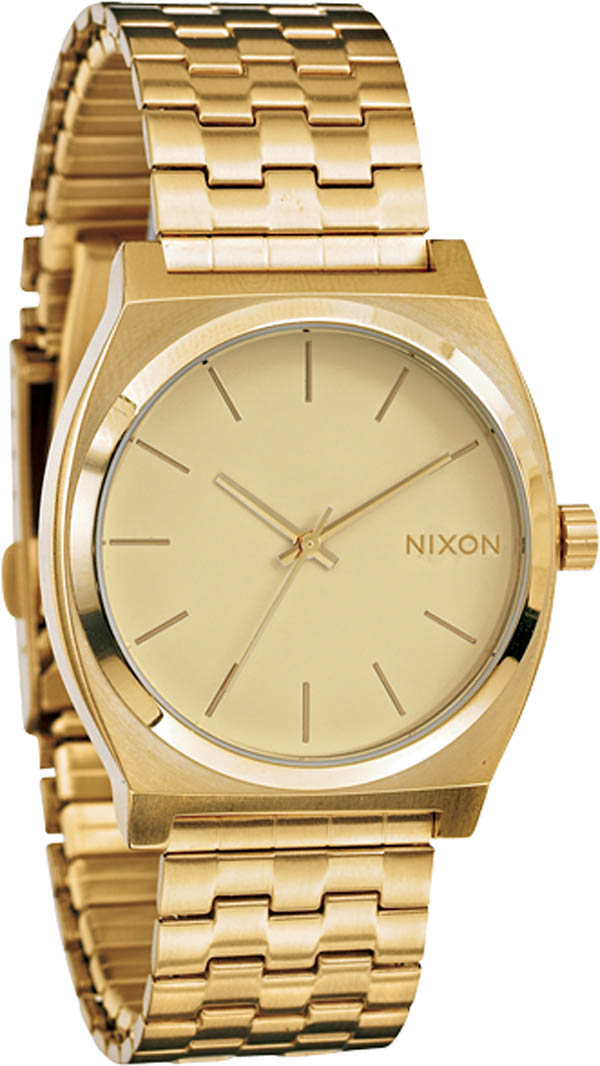 Des mobylettes
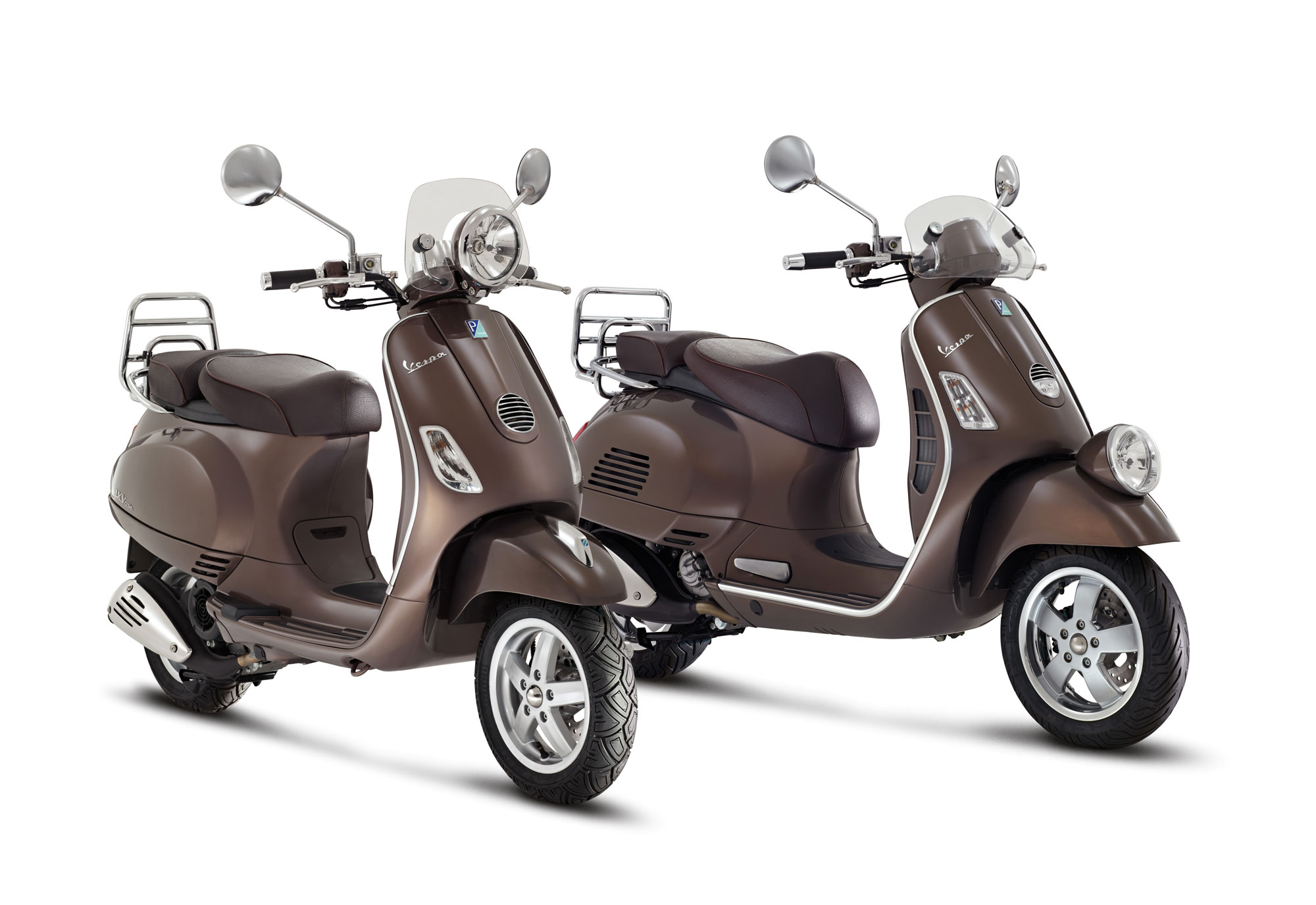 Des voitures
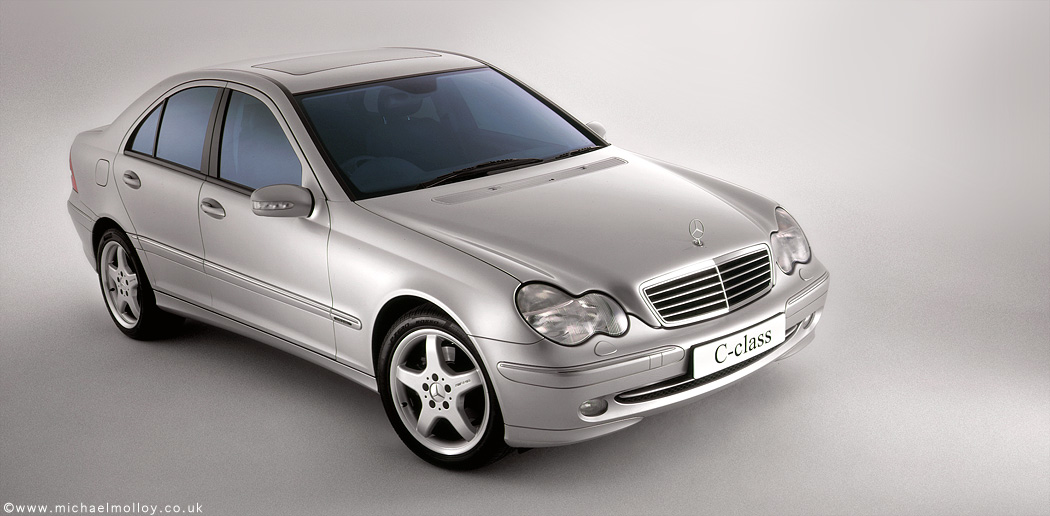 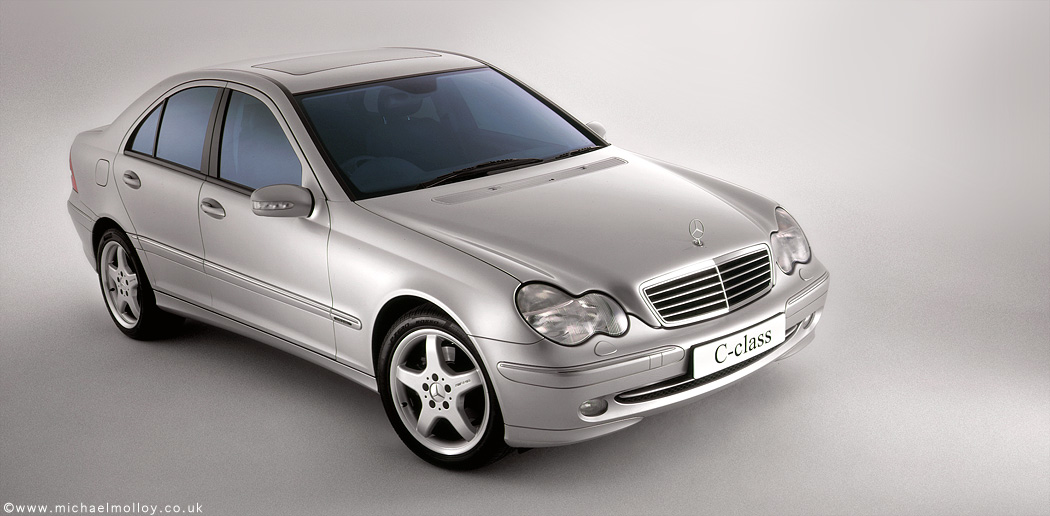 Une moto
Une chaise
Une radio
Envelope activity
Une Devinette
Choose an object in class.
Use adjectives to describe it, in French, without saying what the object is.
Present your description to your partner and see if s/he can guess which object is being described.
Some of you will be chosen to present to the class!
Board Race Game
Two people will go to the board.
I will say a phrase such as “the bleu book”
The first person to write it out in French first correctly, wins the point for his/her team.
Le livre bleu
The team with the most points wins chocolate!